Le crisi aziendali in Abruzzo
Indagine Uil Abruzzo 30 aprile 2012
Aziende esaminate
Dove sono i 20.000 lavoratori
I settori coinvolti
Settore Metalmeccanico
Anno di entrata in crisi
Cause della crisi
Delocalizzazioni / esempi
Scelte di gruppo penalizzanti per lo stabilimento abruzzese / esempi
Ricordare in precedenza anche i casi Sitac/Nacanco di Pianella (PE) e Campari di Sulmona (AQ)
Scelte politiche (della politica o dei grandi gruppi)
Novità legislative
Crisi nonostante gli investimenti
Cattivi imprenditori
Buone reazioni
Epicentri delle crisi
L’Aquila: il grande cantiere che non c’è
La crisi indotta dal fermo dell’edilizia
La crisi letta attraverso i dati della cassa integrazione
La cassa integrazione 2006-2011 nelle province
La crisi prima della crisi
Le 2 province industriali
Dalle stelle alle stalle
Cassa integrazione industria 2006-2011
Vecchia deindustrializzazione
Nuova crisi industriale
Nuova deindustrializzazione
Cassa Integrazione Edilizia 2006-2011
La ricostruzione fallita
Cassa Integrazione Artigianato 2006-2011
L’Aquila terremotata
Il regresso di Pescara
Cassa Integrazione Commercio 2006-2011
L’Aquila  …
Occupazione: rincorsa interrotta?
L’alta disoccupazione giovanile(dati 2011)
La cassa in deroga in Abruzzo
Exodus
Politiche contro la crisi, per la crescita e per l’occupazione
Non-solo-aree-di-crisi: la Regione deve parlare con le aziende
Mercato interno e mercato esterno
ABBATTERE LE TASSE SUL LAVOROIl Fisco come leva per il rilancio dei consumi interni e quindi dell’economia
9 MAGGIO 2012






Uil Abruzzo - Comitato Centrale in Piazza
Varo della Piattaforma Fiscale della Uil Abruzzo
con la partecipazione della segreteria nazionale Uil
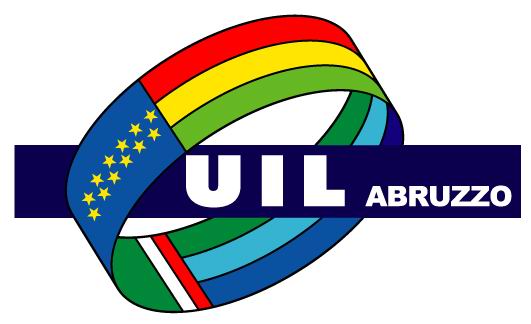